Higher June 2017 Q 14
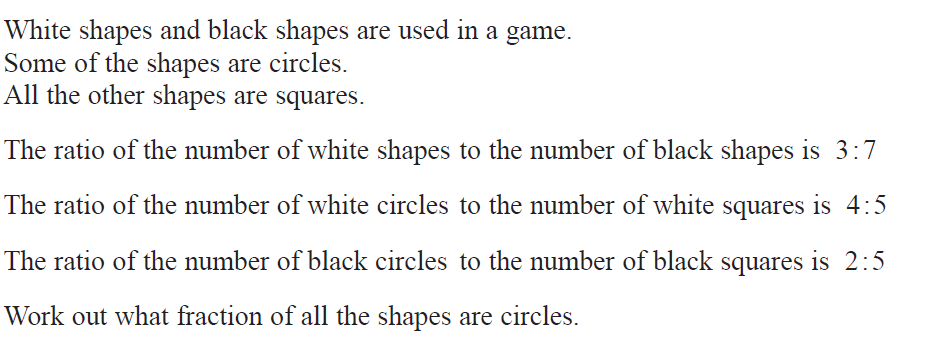 Higher June 2017 Q2